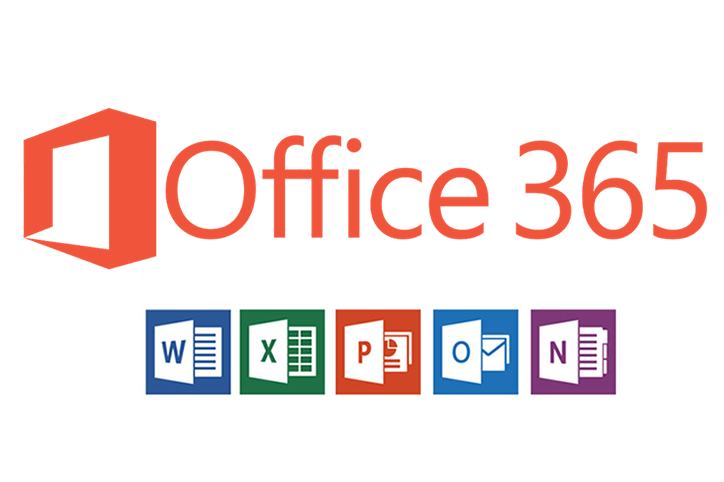 školní žákovský účet
PŘIHLÁŠENÍ
Přihlašovat se budete na tomto odkaze:
https://login.microsoftonline.com/
Nebo do vyhledávače zadáte: Office 365 přihlášení
Přihlašovací údaje
Jméno: jmeno.prijmeni@o.zsms.cz   (jméno a příjmení žáka bez diakritiky)

Heslo: bude žákům dáno ve škole 
            (při prvním přihlášení si budete muset zadat své nové heslo)
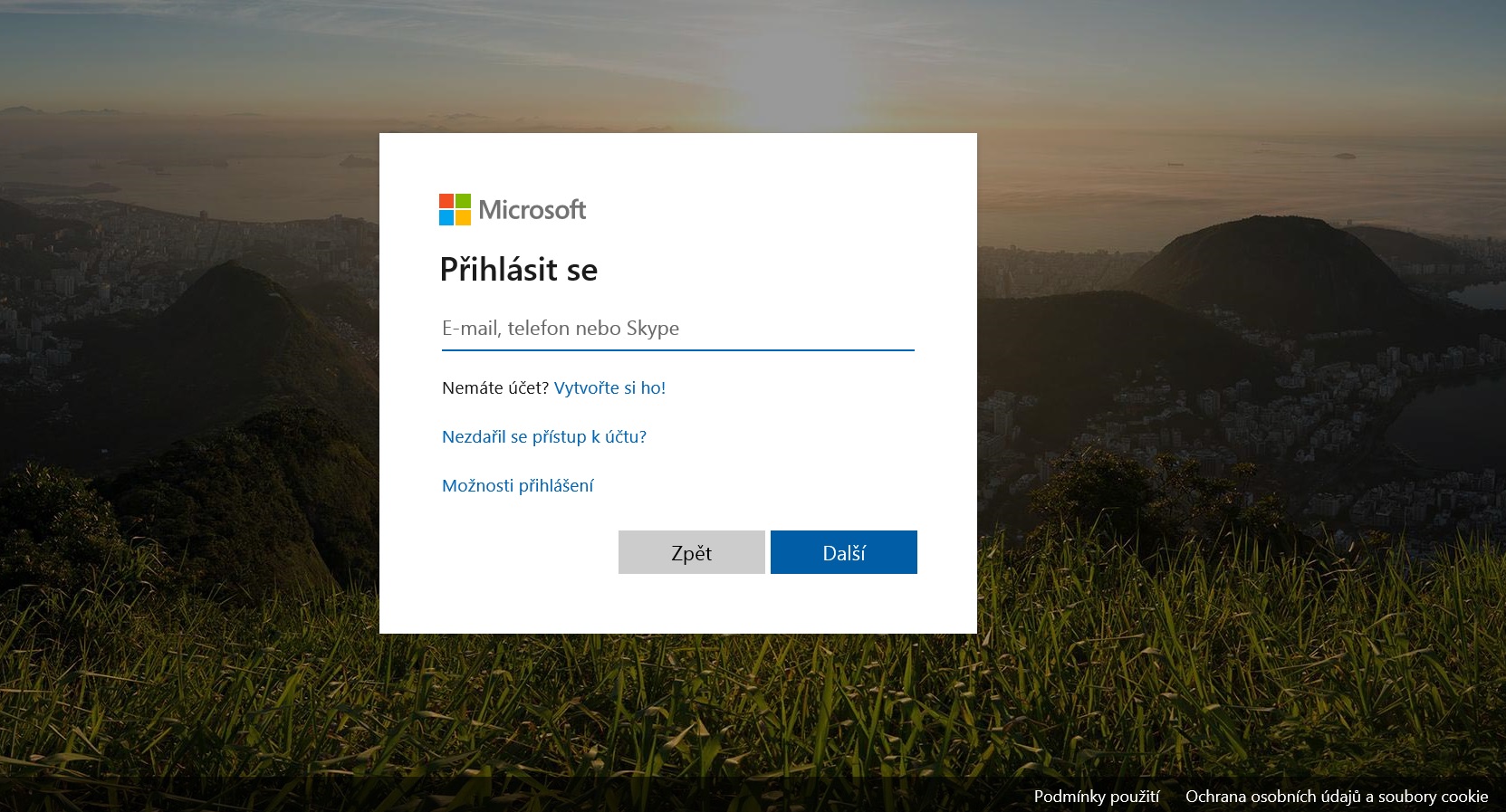 Sem zadáte jméno svého účtu.
Kliknete na Další nebo Next.
Potom zadáte heslo.
Úvodní stránka
Na úvodní obrazovce vidíte všechny Vaše aplikace. Pro Vás jsou důležité hlavně:
	
	Teams – Zde budete pracovat v rámci jednotlivých předmětů. (nutné používat Google Chrome)
	Onedrive – Vaše virtuální uložiště.
	Outlook – Vaše emailová schránka (pošta)
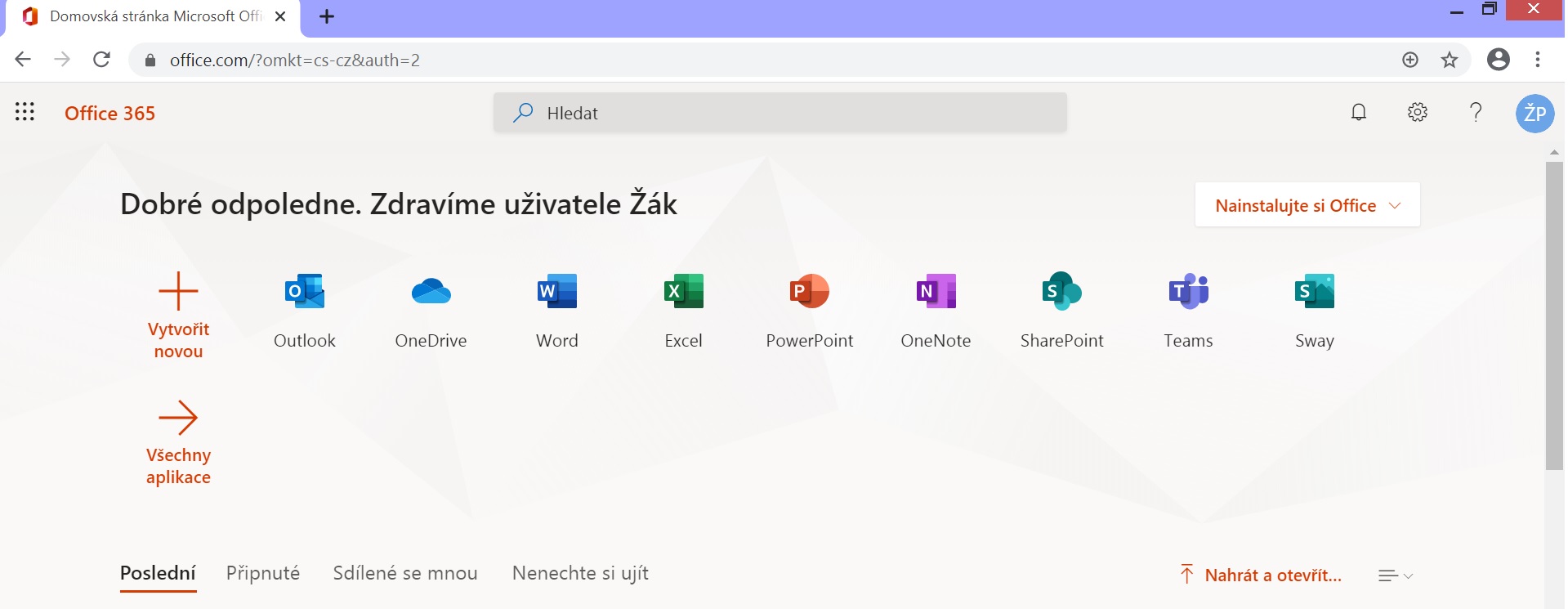 Tady kliknete pro vstup do nějakého předmětu
Teams
Tady kliknete a otevře se nabídka, kde se odhlásíte.
Můžete si i stáhnout aplikaci do počítače na plochu nebo do mobilu.
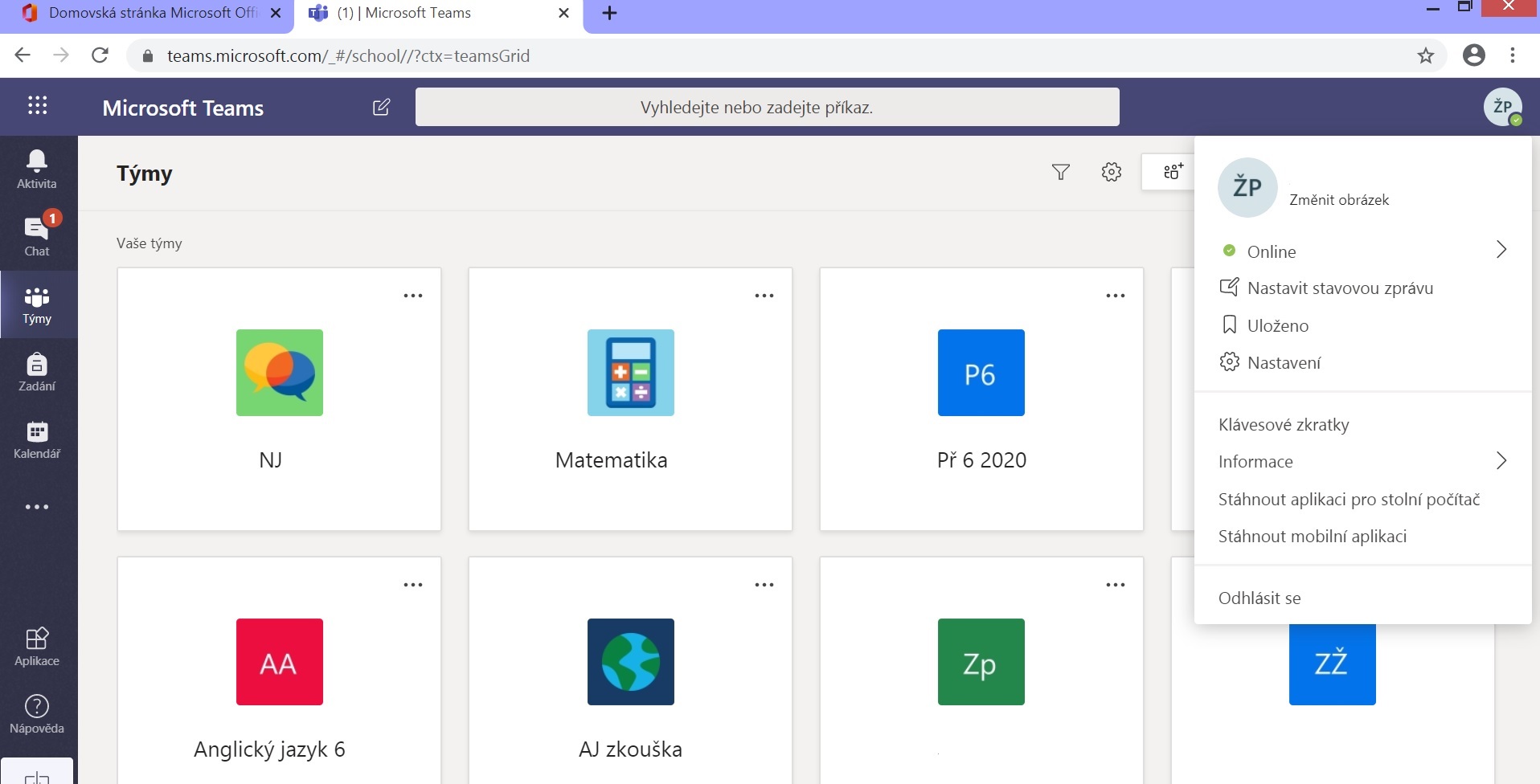 Hodně radosti a trpělivosti s Teams a Office 365.
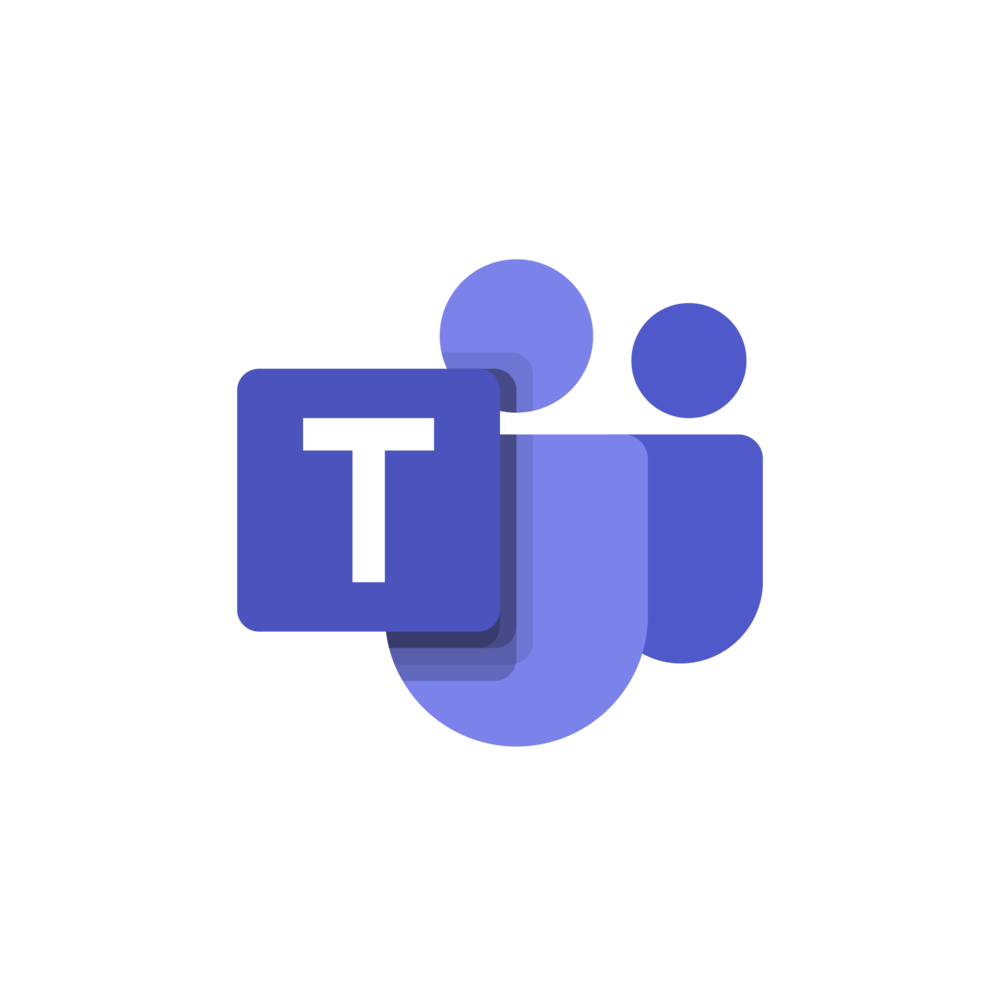